How to Keep your Secrets in a Post-Quantum World?WAM: Uhlenbeck Lectures
Kristin Lauter
Microsoft Research
Goal: Convey context and status of 
	  Post-Quantum Cryptography (PQC)

What is PQC?
Current Proposals for PQC
Familiarity with algorithms and running times
Introduce Supersingular Isogeny Graphs (SIG)
Introduce Ring-Learning With Errors (RLWE)
Course Goals
Day 1: Supersingular Isogeny Graphs—definitions and 	applications
Day 2: Hard Problems—number theory attacks 
Day 3: RLWE—motivation and definition of schemes
Day 4: Attacks on Ring-LWE for special rings.
Course Outline
The science of keeping secrets!
But more than that…
Confidentiality
Authenticity
Tools:
Encryption/Decryption
Digital signatures
Key exchange
Cryptography:
Key exchange: two parties agree on a common secret using only publicly exchanged information 
Signature schemes: allows parties to authenticate themselves
Encryption: preserve confidentiality of data

Examples of public key cryptosystems:
   RSA, Diffie-Hellman, ECDH, DSA, ECDSA
Public Key Cryptography
5
Each party has a *publicly available* key
Public key encryption
Publicly verifiable signatures
Public Key Exchange
Security of systems in based on some hard math problem:
Factoring large integers (RSA)
Discrete logarithm problem in (Z/pZ)* (DLP)
Elliptic curve groups (ECC):
Discrete logarithm problem (ECDLP)
Weil pairing on elliptic curves
Public Key Cryptography:
Secure browser sessions (https: SSL/TLS)
Signed, encrypted email (S/MIME)
Virtual private networking (IPSec)
Authentication (X.509 certificates)
Applications:
7
1980-82-85: Idea introduced by Benioff, Manin, Feynman, Deutsch
1994 Shor's poly time quantum algorithm for factoring
2001 factorization of 15 using a 7-qubit NMR computer.
2011 researchers factored 143 using 4 qubits
2016: Station Q, Microsoft Research, Quantum Compiler, 	LiQuiD
Quantum Computers!
Basic arithmetic is different
Requires quantum circuits consisting of quantum gates
Quantum logic gates are represented by unitary matrices 
Dependent on architecture design
Quantum Arithmetic
m = # bits
Shor’s algorithm for factoring 4m3 time and 2m qbits
ECC attack requires 360m3 time and 6m qbits
(Proos-Zalka, 2004)
Conclusion:
RSA: m = 2048 
Discrete log m = 2048 
Elliptic Curve Cryptography m = 256 or 384
Are not resistant to quantum attacks once a quantum computer exists at scale!
Polynomial time Quantum algorithms
(2006)  Suite B set requirements for the use of Elliptic Curve Cryptography
(2016) CNSA requirements increase the minimum bit-length for ECC from 256 to 384.  Advises that adoption of  ECC not required. 
(2017) NIST international competition to select post-quantum solutions: PQC Competition
Timeline for ECC
Code-based cryptography (McEliece 1978)
Multivariate cryptographic systems (Matsumoto-Imai,1988) 
Hash-based cryptosystems (Merkle, 1989)
Lattice-based cryptography (Hoffstein-Pipher-Silverman, NTRU 1996)
Supersingular Isogeny Graphs (Charles-Goren-Lauter 2006)

Challenge!  Need to see if these new systems are resistant to *both* classical and quantum algorithms!
Post-quantum cryptography
New hard problem introduced in 2006: [Charles-Goren-Lauter]
Finding paths between nodes in a Supersingular Isogeny Graph

Graphs: G = (V, E) = (vertices, edges)
k-regular, undirected graphs, with optimal expansion
No known efficient routing algorithm
Supersingular Isogeny Graphs
A hash function maps bit strings of some finite length to bit strings of some fixed finite length      
h : {0,1}n  {0,1}m
easy to compute 
unkeyed (do not require a secret key to compute output)
Collision resistant
Uniformly distributed output
Hash functions
Security of most cryptographic protocols
Password verification
Integrity check of received content
Signed hashes
Encryption protocols
Message digest
Microsoft source code (720 uses of MD5)
Cryptographic Hash functions: Practical applications
A hash function h is collision resistant if it is computationally infeasible to find two distinct inputs, x, y, which hash to the same output h(x) = h(y). 
A hash function h is preimage resistant if, given any output of h, it is computationally infeasible to find an input, x, which hashes to that output.
Collision-resistance
k-regular graph G
Each vertex in the graph has a label

Input: a bit string
Bit string is divided into blocks 
Each block used to determine which edge to follow for the next step in the graph 
No backtracking allowed!

Output: label of the final vertex of the walk
Application: cryptographic hash function[CGL’06]
Random walks on expander graphs are a good source of pseudo-randomness

Are there graphs such that finding collisions is hard? (i.e. finding distinct paths between vertices is hard)

Bad idea: hypercube (routing is easy, can be read off from the labels)
Simple idea
Random walks on expander graphs mix rapidly: ~log(p) steps to a random vertex, p ~ #vertices

Ramanujan graphs are optimal expanders

To find a collision: find two distinct walks of the same length which end at same vertex
What kind of graph to use?
Walk on a graph:   110
1
1
0
1
0
0
0
1
1
0
Colliding walks:   1100 and 1011
1
1
0
1
0
0
0
1
1
0
0
1
Vertices: supersingular elliptic curves mod p
Curves are defined over GF(p2) (or GF(p))

Labeled by j-invariants
E1 : y2 = x3 + ax + b 
j(E1)= 1728*4a3/(4a3+27b2)

Edges: Isogenies between elliptic curves
Graph of supersingular elliptic curves modulo p with isogeny edges (Pizer graphs)
Elliptic curve
Supersingular
Isogeny
J-invariant

Lots of deep and beautiful theorems in number theory describe the properties of these graphs…
Supersingular is key: 

Graph is Ramanujan (Eichler, Shimura)
Size, regularity of the graph
Undirected if we assume p == 1 mod 12
Need to define:
Vertices: supersingular elliptic curves mod p
# vertices ~ p/12
p ~ 2256 
Curves are defined over GF(p2)
Labeled by j-invariants

Edges: degree ℓ isogenies between them
k = ℓ+1 – regular
Graph of supersingular elliptic curves modulo p (Pizer)
The degree of a separable isogeny is the size of its kernel

To construct an ℓ -isogeny from an elliptic curve E to another, take a subgroup-scheme C of size ℓ, and take the quotient E/C.

Formula for the isogeny and equation for E/C were given by Velu.
Isogenies
E1 : y2 = x3 +ax+b
j(E1)=1728*4a3/(a3+27b2)
2-torsion point Q = (r, 0) 

E2 = E1 /Q (quotient of groups)
E2 : y2 = x3 − (4a + 15r2)x + (8b − 14r3).

E1    E2
(x, y)  (x +(3r2 + a)/(x-r), y − (3r2 + a)y/(x-r)2)
One step of the walk: (ℓ=2)
Science magazine 2008
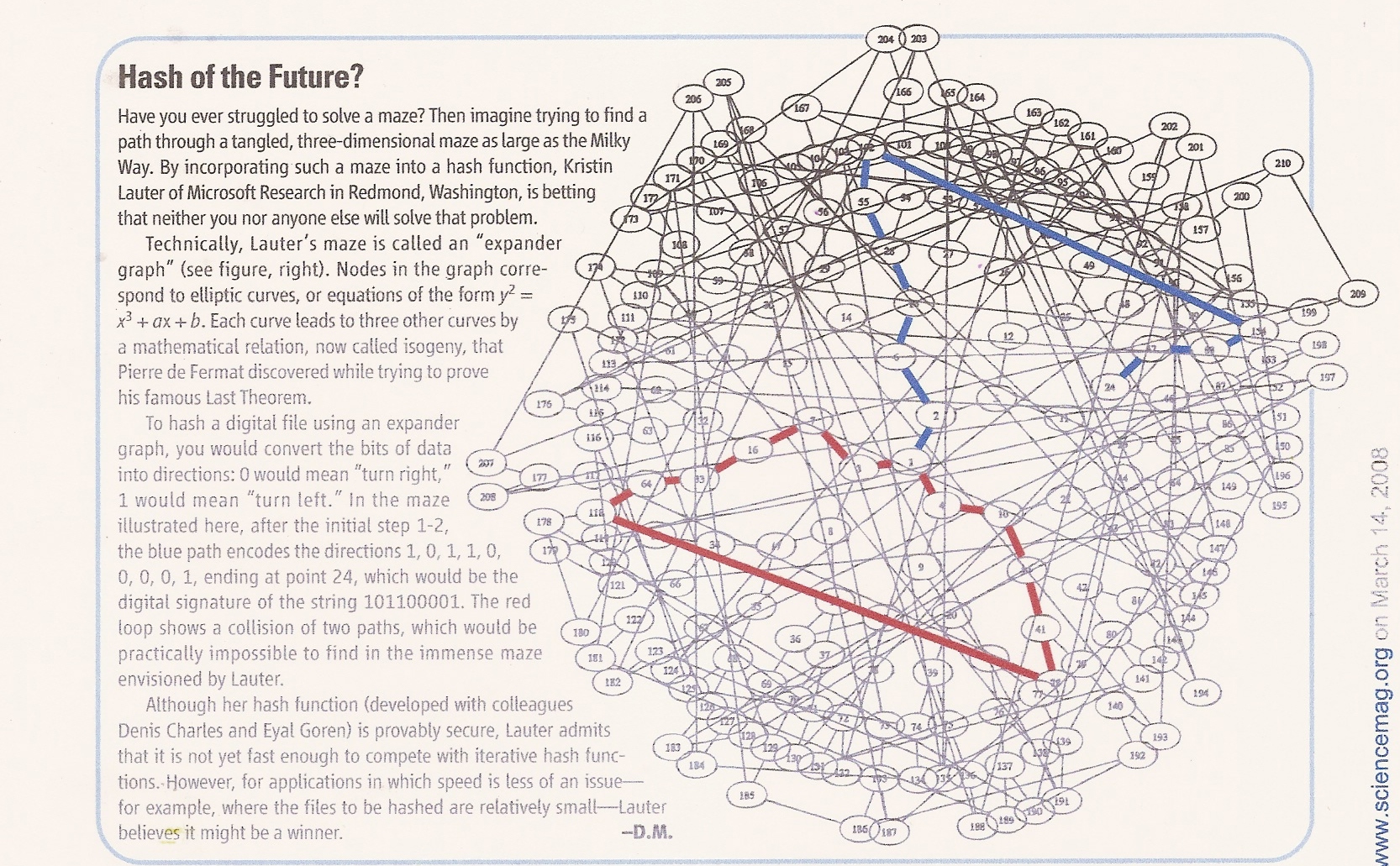 Charles-Goren-Lauter presented at NIST 2005 competition,  	IACR eprint 2006, published J Crypto 2009
Later in 2006, two papers on eprint, never published:
Couveignes, ordinary case (Hard Homogeneous Spaces) 
Rostovtsev-Stolbunov, ordinary case (Encryption)
Ordinary case is very different for many reasons:
Volcanoe structure of graph
Action of an abelian class group
Known subexponential classical algorithms to attack
History
Back-up slides
Security based on hardness of factoring n=p*q
 
φ(n) = φ(p)φ(q) = (p − 1)(q − 1) = n - (p + q -1)

Choose an integer e such that gcd(e, φ(n)) = 1

Determine d as d ≡ e−1 (mod φ(n)); 

Public key (n, e) 

Private key (n,d)

p, q, and φ(n) secret 
(because they can be used to calculate d)
RSA cryptosystems (~1975)
Encryption

                      
Decryption
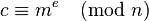 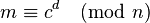 32
Given a cyclic group G generated by g
Alice picks random a

Alice sends ga


Secret : 
g ab  = (g b) a =  (g a) b
Bob picks random b


Bob sends gb
Diffie-Hellman Key Exchange
33
Elliptic Curve Cryptography (ECC) is an alternative to RSA and Diffie-Hellman,  primarily signatures and key exchange 
Proposed in 1985 (vs. 1975 for RSA) by Koblitz and Miller
Security is based on a hard mathematical problem different than factoring  ECDLP
ECC 25th anniversary conference October 2010 hosted at MSR Redmond
Pairing-based cryptography currently entirely on pairings on elliptic curves
Elliptic Curve Cryptography
Group of points (x, y) on an elliptic curve, 
y 2 = x 3 + a x + b, 
Over a field of minimum size: 256-bits
(short Weierstrass form, characteristic not 2 or 3)

Identity in the group is the “point at infinity”

Group law computed via “chord and tangent method”
Elliptic CURVE Groups
35
Group Law on an Elliptic Curve
R1
Q2
Q1
−R1
Q1 + Q2 = −R1
Genus 2 Jacobians
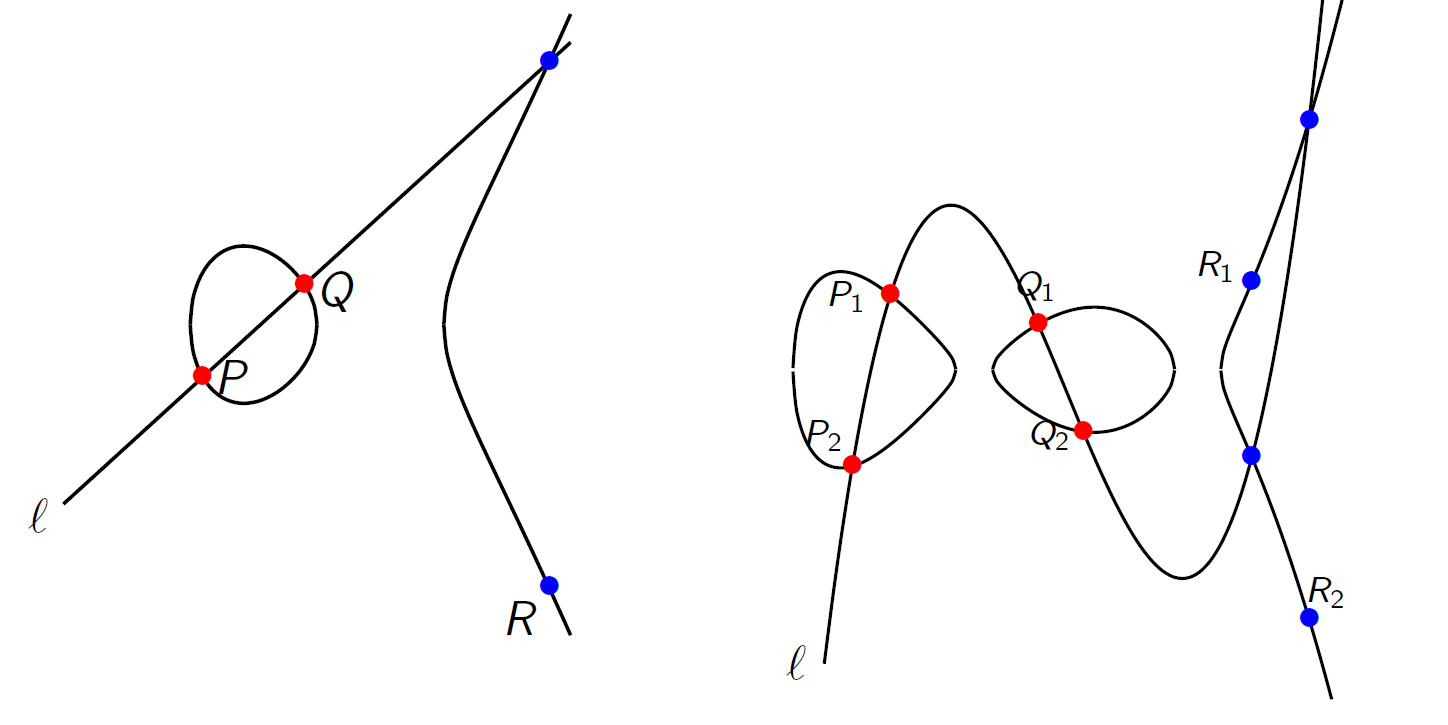 Security based on hardness of factoring n=p*q
p and q have equal size
Otherwise: Elliptic curve factoring method finds factors in time proportional to the size of the factor (H. Lenstra, `85)
Quadratic Sieve (Fermat, Kraitchik, Lehmer-Powers, Pomerance)
Number field sieve (NFS) runs in subexponential time
O(ec (log n)^1/3 (log log n)^2/3)
c=1.526… Special NFS; 
c=1.92… General NFS
Pollard `88, Lenstra-Lenstra-Manasse `90, Coppersmith `93,
RSA Security
Square-root algorithms: 
Baby-Step-Giant-Step (Shanks `71) 
Pollard rho (Pollard, `78)
Pohlig-Hellman, `78
Subexponential: 
Index calculus (Adleman, `79)
Recent significant breakthroughs, improving the exponent in subexponential algorithms for DLP to ¼ for small characteristic:
Function Field Sieve (Joux 2013)
Discrete logarithm problem in (Z/pZ)*
Menezes–Okamoto–Vanstone (MOV) attack `93: 
supersingular elliptic curves
Semaev, Satoh, Smart `98-`99 (Trace 1)
Generic square-root algorithms: 
Baby-Step Giant-Step, Pollard's rho
No generic, classical sub-exponential algorithm known
Elliptic Curve Cryptography